Aprende Hebreo mientras Cantas
Apprenez l'Hébreu en Chantant
Lerne Hebräisch beim Singen
노래하며 배우는 히브리어
唱歌來學習希伯來語

Learn Hebrew
While Singing (XII)
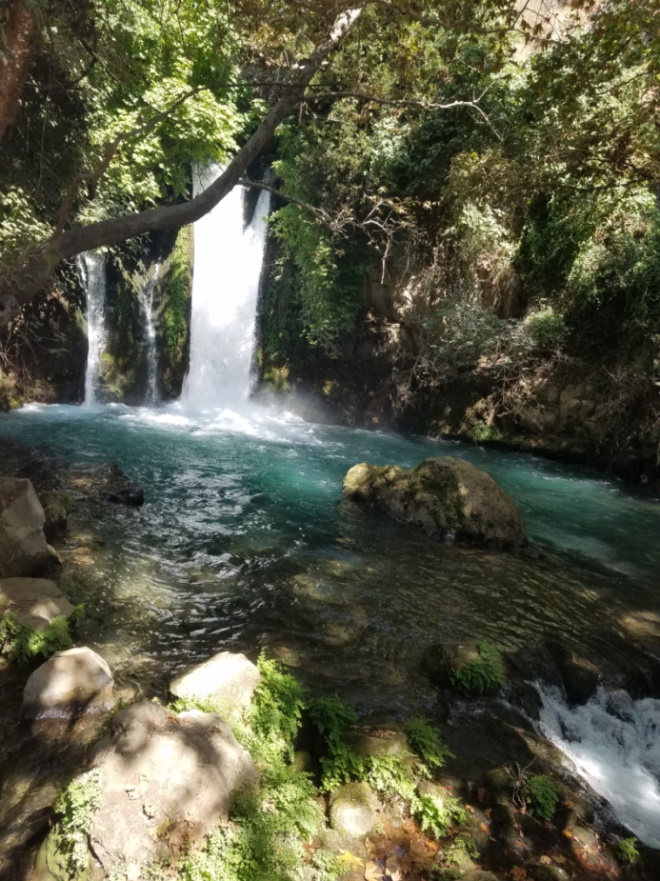 מְקוֹר מַיִם חַיִּים 
ἡ πηγή ὕδατος ζωῆς 
The Spring of Living Water 
생명수 샘  生命水的泉源
La Fuente de Agua Viva 
La Source d'Eau Vive
Die Quelle Lebendigen Wassers 
Fonte de Água Viva
‎ يَنْبُوعَ الْمِيَاهِ الْحَيَّةِ،
Voice: Ezra Kim, Ph.D.
												Cantado por Esdras Kim, Ph.D. 
				Chanté par Ezra Kim, Ph.D.
				Gesungen von Ezra Kim, Ph.D.
				노래: 김경래 박사
				由金京來博士演唱
aAby" [:WvyE Wnyleae    Yeshua is Coming Soon
            Wn[eyviAm Wnlea]GO WnynEdoa] hr'hem.bi aAby" [:WvyE Wnyleae
       hx'm.fi WnBeli ta, aLem;y> Wnker>b'y> wyP'K; aF'yI hr'hem.bi aAby" [:WvyE 
              ba'h' la, AM[i Wnaebiy> WNc,B.q;y> wyk'a'l.m; xl;v.yI

Text: Unto us, Jesus is coming soon. Our Lord, our Redeemer, our Savior, 
   Jesus is coming soon. He will lift His hands, bless us, and fill our heart with joy. 
   He will send His angels, gather us, and bring us with Himself unto Father.
(Español) Para nosotros, Jesús viene pronto. Nuestro Señor, nuestro Redentor, nuestro Salvador, Jesús vendrá pronto. Levantará sus manos, nos bendecirá y llenará nuestro corazón de alegría. Él enviará a sus ángeles, nos reunirá y nos traerá consigo al Padre.     / (Français) Pour nous, Jésus vient bientôt. Notre Seigneur, notre Rédempteur, notre Sauveur, Jésus arrive bientôt. Il lèvera les mains, nous bénira et remplira notre cœur de joie. Il enverra ses anges, nous rassemblera et nous amènera avec lui au Père.   / (Deutsch) Zu uns kommt Jesus bald. Unser Herr, unser Erlöser, unser Retter, Jesus kommt bald. Er wird seine Hände heben, uns segnen und unser Herz mit Freude füllen. Er wird seine Engel senden, uns sammeln und uns mit sich zum Vater bringen. 
우리에게로, 예수께서 곧 오신다. 우리 주님, 우리 구속주, 우리의 구주 예수께서 곧 오신다. 그가 손을 드시고 우리를 축복하시며, 우리의 마음을 기쁨으로 채우신다. 그가 천사를 보내시어 우리를 불러모으시고, 우리를  아버지께로 데려가신다.    / 耶穌快來了。我們的主，我們的救贖主，我們的救主耶穌即將來臨。祂將舉手，祝福我們，並使我們的心充滿喜悅。他將差遣他的天使，聚集我們，並將我們與他自己一起帶到天父那裡。
Yeshua is Coming Soon
Text: Unto us, Yeshua is coming soon. Our Lord, our Redeemer, our Savior, 
Yeshua is coming soon. He will lift His hands, bless us, and fill our heart with 
joy. He will send His angels, gather us, and bring us with Himself unto Father.
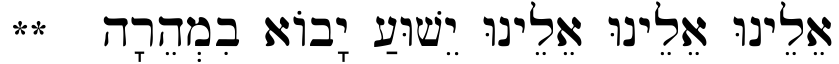 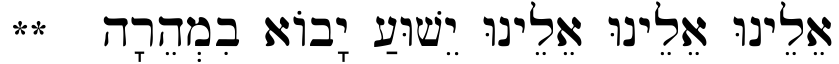 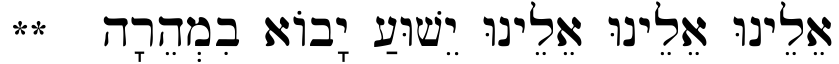 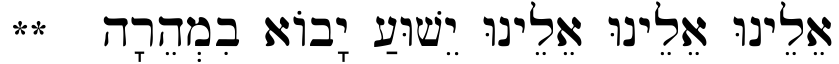 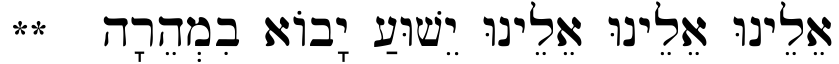 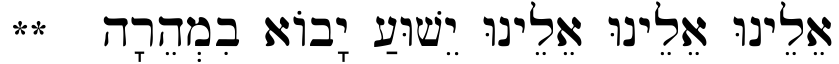 soon             he will come         Yeshua            unto us             unto us          unto us
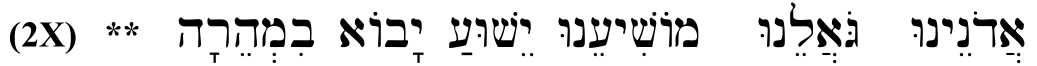 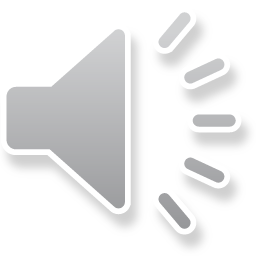 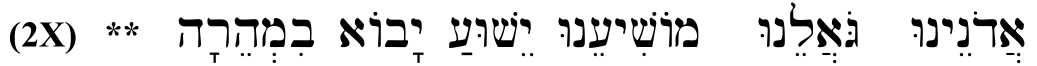 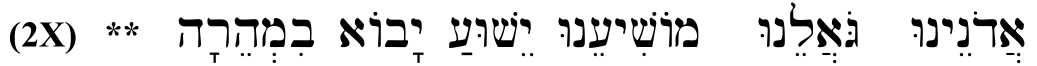 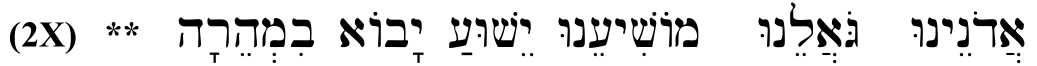 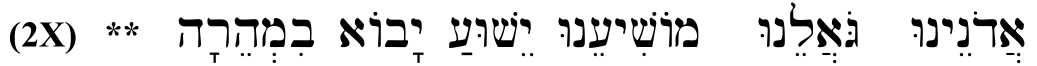 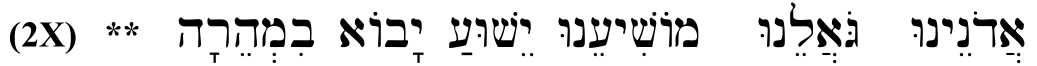 soon         he will come      Yeshua          our Savior         our Redeemer        our Lord
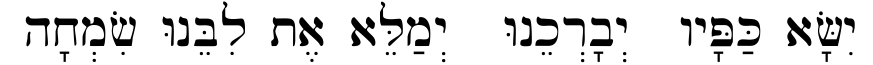 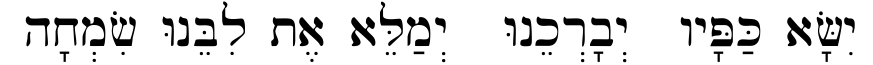 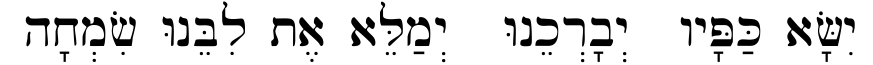 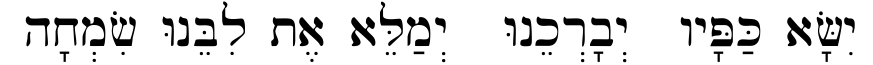 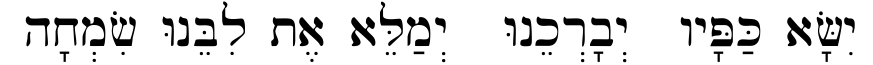 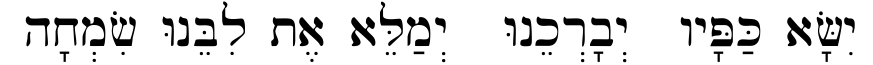 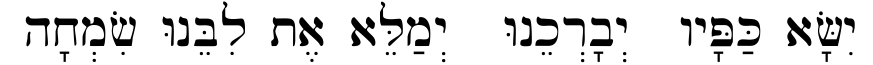 joy                our heart                  he will fill       he will bless     his hands      he will lift
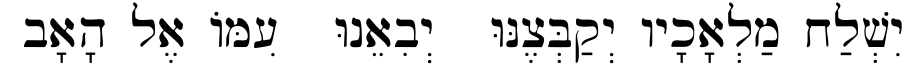 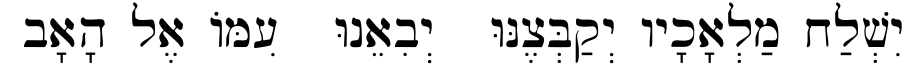 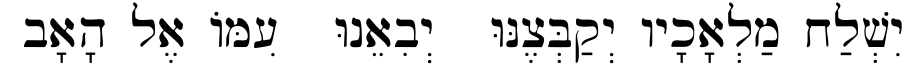 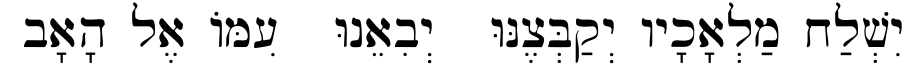 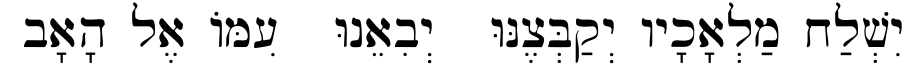 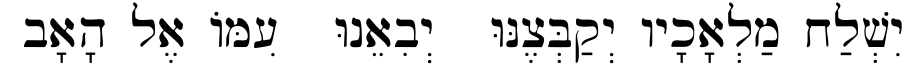 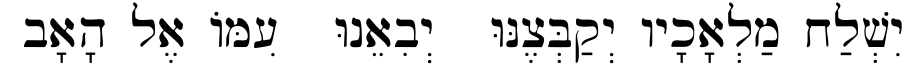 Father     unto   with himself  he will bring us   he will gather us     his angels     he will send
Yeshua is Coming Soon
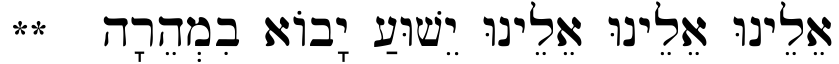 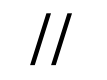 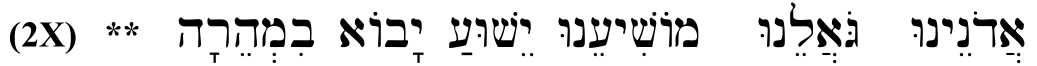 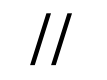 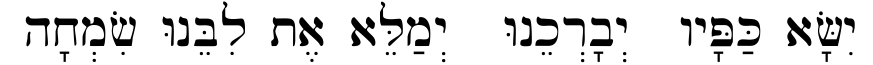 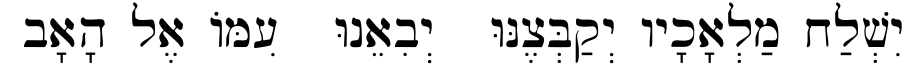 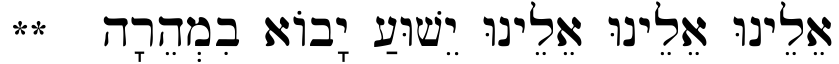 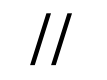 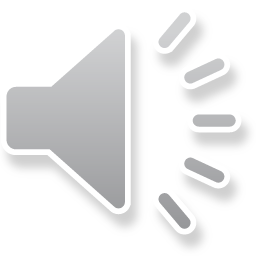 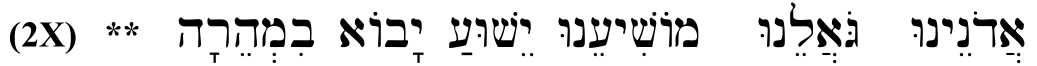 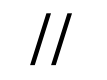 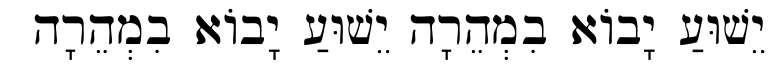 aB' aWh hNEhi    Maran Atha (Cf. Zechariah 12:10)
‎וְשָׁפַכְתִּי עַל־בֵּית דָּוִיד וְעַל יוֹשֵׁב יְרוּשָׁלִַם רוּחַ חֵן וְתַחֲנוּנִים
 pleas for mercy  grace  spirit  Jerusalem  inhabitants on  David  house   on    I will pour 
   ‎ וְהִבִּיטוּ   אֵלַי אֵת אֲשֶׁר־דָּקָרוּ   וְסָפְדוּ    עָלָיו           
                for him  they shall mourn  they pierced    whom         on me   they shall look
 כְּמִסְפֵּד עַל־הַיָּחִיד         וְהָמֵר    עָלָיו  כְּהָמֵר עַל־הַבְּכוֹר׃     
        the firstborn   for   as weeping  for him  they shall weep bitterly  the only child for    as mourning 
ESV And I will pour out on the house of David and the inhabitants of Jerusalem a spirit of grace and pleas for mercy, so that, when they look on me, on him whom they have pierced, they shall mourn for him, as one mourns for an only child, and weep bitterly over him, as one weeps over a firstborn.   / R95 Pero sobre la casa de David y los habitantes de Jerusalén derramaré un espíritu de gracia y de oración. Mirarán hacia mí, a quien traspasaron, y llorarán como se llora por el hijo unigénito, y se afligirán por él como quien se aflige por el primogénito.   / BFC J'animerai les descendants de David et les habitants de Jérusalem d'un esprit de bonne volonté et de prière. Ils regarderont à moi, à cause de celui qu'ils ont transpercé. Ils pleureront sur lui comme on pleure à la mort d'un fils unique, ils se lamenteront amèrement comme lorsqu'on perd un fils premier-né.   / ELB Aber über das Haus David und über die Bewohnerschaft von Jerusalem gieße ich den Geist der Gnade und des Flehens aus, und sie werden auf mich blicken, den sie durchbohrt haben, und werden über ihn wehklagen, wie man über den einzigen Sohn wehklagt, und werden bitter über ihn weinen, wie man bitter über den Erstgeborenen weint.   / KRV내가 다윗의 집과 예루살렘 거민에게 은총과 간구하는 심령을 부어 주리니 그들이 그 찌른바 그를 바라보고 그를 위하여 애통하기를 독자를 위하여 애통하듯 하며 그를 위하여 통곡하기를 장자를 위하여 통곡하듯 하리로다.   / CUV 我必將那施恩叫人懇求的靈、澆灌大衛家、和耶路撒冷的居民．他們必仰望我、〔或作他本節同〕就是他們所扎的．必為我悲哀、如喪獨生子、又為我愁苦、如喪長子。
Maran Atha (Our Lord Is Coming) / Cf. Zechariah 12:10
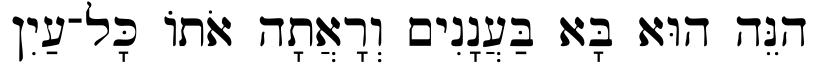 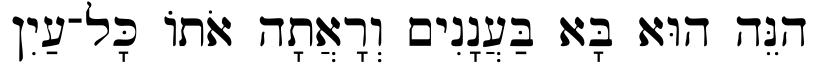 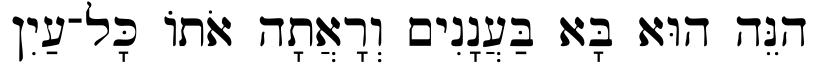 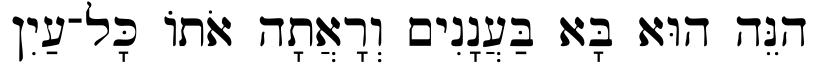 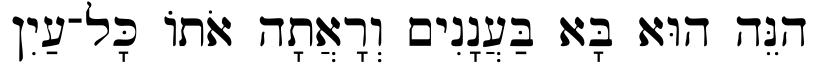 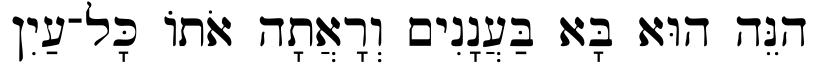 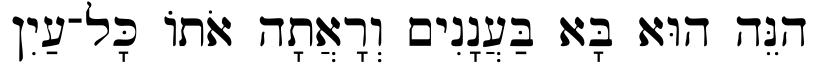 eye    every        him         will see         in clouds   is coming   he       behold
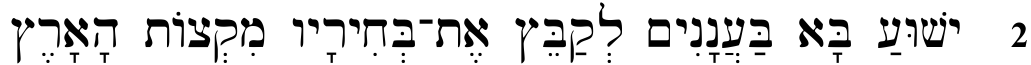 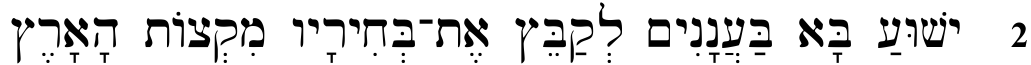 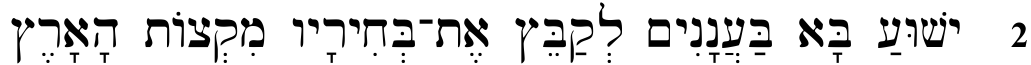 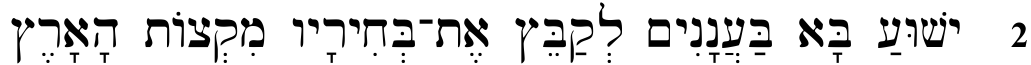 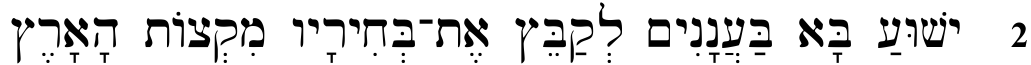 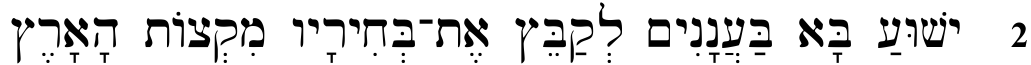 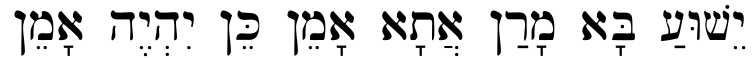 the earth       from the end   his chosen ones        to gather     in clouds   is coming  Yeshua
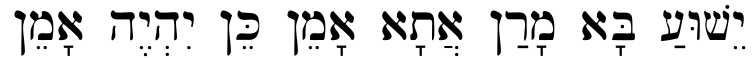 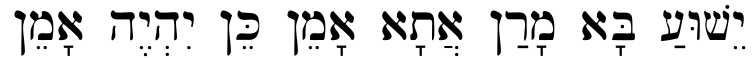 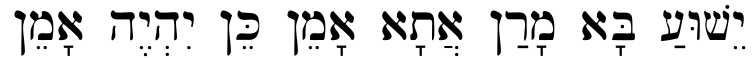 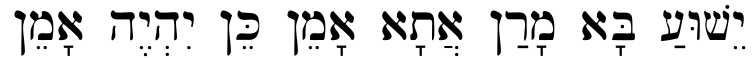 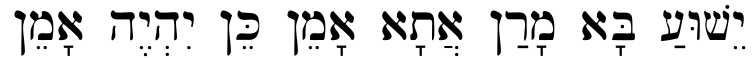 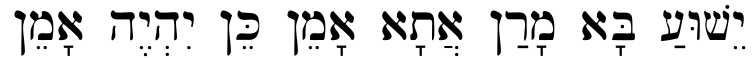 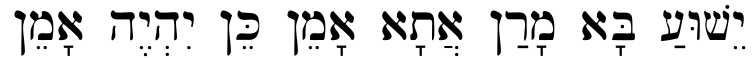 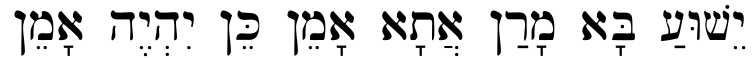 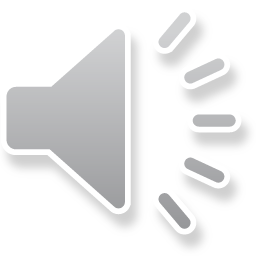 Amen         it shall be        so            Amen        is coming     our Lord   is coming   Yeshua
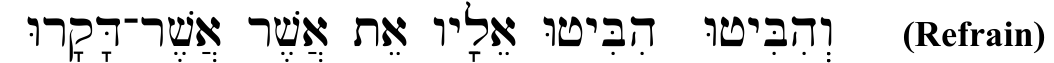 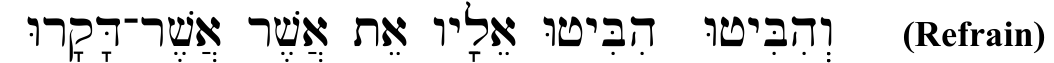 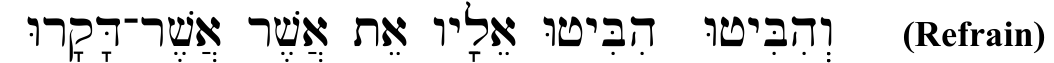 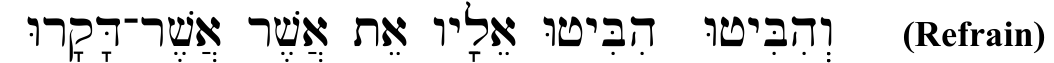 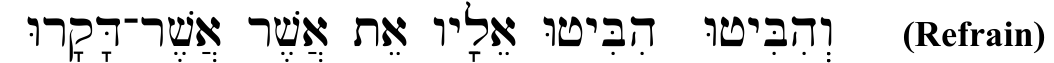 they have pierced  whom             whom                      on him         they will look          they will look
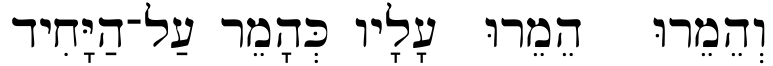 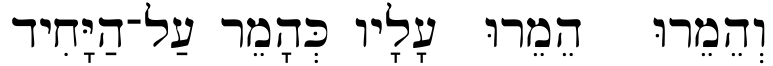 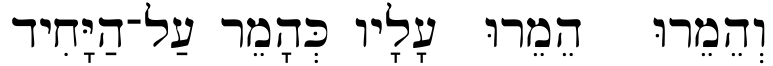 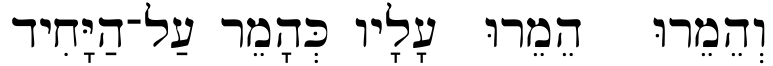 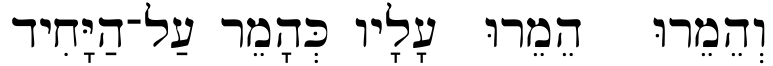 the only child  over     as weeping bitterly     for him          weep bitterly     they shall weep bitterly
aB' aWh hNEhi  Maran Atha (Our Lord Is Coming / Cf. Zechariah 12:10)
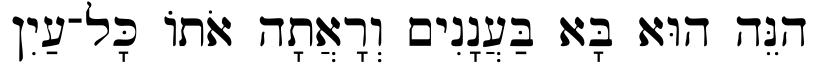 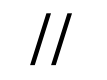 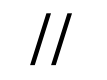 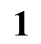 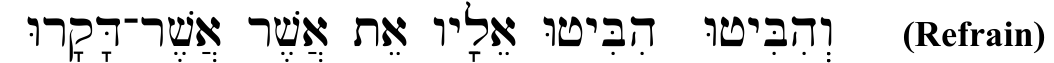 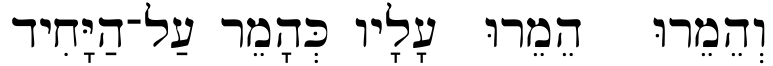 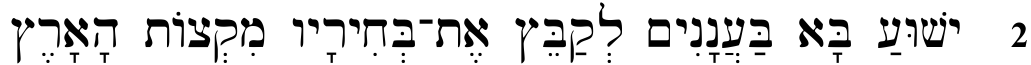 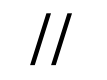 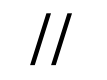 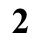 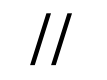 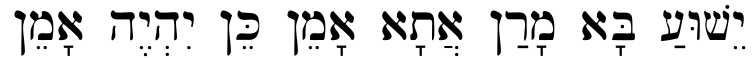 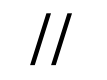 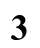 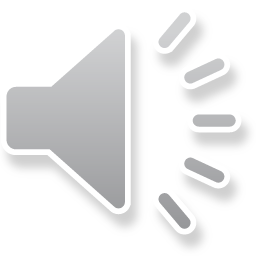 1. //  Hi-ne Hu ba ba-a-na-nim ve-ra-a-ta o-to kol a-yin  //
(Refrain)  Ve-hi-bi-tu hi-bi-tu e-lav et a-sher a-sher da-ka-ru
                 Ve-he-me-ru he-me-ru a-lav ke-ha-mer al ha-Ya-khid
2. // Yeshua ba ba-a-na-nim  le-ka-bets et be-khi-rav mik-tsot ha-a-rets //
3. //  Yeshua ba Maran Ata Amen ken yih-ye Amen  //